İş Yerinde Eğitim
8. Yarıyıl dersidir10 Şubat- 25 Mayıs 2025
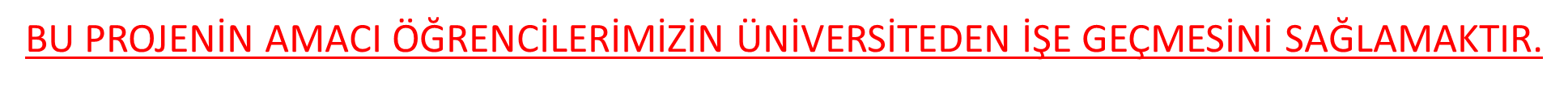 İş Yerinde Eğitim Komisyonu
Doç. Dr. Boran TOKER
Doç. Dr. Derya ÖZİLHAN ÖZBEY
Doç. Dr. Gül COŞKUN DEĞİRMEN
Doç. Dr. İbrahim ÇETİN
Doç. Dr. Pınar ÇELİK ÇAYLAK
Okul Sigortalı İş Yerinde Eğitim
Öğrenciler işyeri eğitimlerini Turizm İşletmeciliği ile ilgili bir alanda faaliyet gösteren işyerinde yapmak zorundadır.
Okul Sigortalı İş Yerinde Eğitim
10 Şubat- 25 Mayıs 2025
Ders 10 Şubat - 25 Mayıs 2025 tarihleri arasındadır.
Devam zorunluluğu %80’dir.
Dönem içinde 15 haftalık eğitim alınamamış ise (iş değişikliği, rapor, işe geç başlama vb.) ders 20 Haziran 2025’e (bütünlemeye) kadar uzatılabilir. 
31 Mart 2025 sonrası işe başlayanlar devam şartını yerine getirememektedir. Bu sebeple bu tarihten önce başlanmalıdır. En son işe başlama tarihi 31 Mart 2025’tir. Ancak bu tarihte işe başlayanlar ara vermeden stajlarını tamamlamalıdır. Bu koşulda 20 Haziran 2025 günü stajları sona erer ve bütünlemede bitirmiş olurlar.
Ancak unutulmamalıdır ki dersi bütünlemeye bırakmanız okul sıralamanızı etkiler. Okul sıralaması finaldeki transkriptlerinize göre belirlenir. Bu sebeple final sınavlarına kadar iş yerinde eğitimi tamamlamanız tavsiye edilir.
Okul Sigortalı İş Yerinde Eğitim
Ders Süreci
Dönem Başında
Öğrencilerin bir işletmede “İşyeri Eğitimi” dersini alabilmesi için ilgili işletme ile fakültemiz arasında “İşyerinde Eğitim Protokolü” yapılması gerekmektedir. (İşe başlamadan 5 iş günü önce danışmana teslim edilmeli ve dersten sorumlu öğretim elemanı bu protokolün bir kopyasını Fakülte Sekreterliği’ne en az 3 iş günü önce teslim etmelidir. 
Öğrenci İşyerinde Eğitim Protokolü yapılacak kurumda iş yerinde eğitimini yapmak istediğine ve hangi tarihte stajının başlayacağını belirten bilgileri içeren matbu dilekçeyi ve nüfus cüzdanı fotokopisini dersten sorumlu öğretim elemanına iletmeli öğretim elemanı ilgili dilekçenin bir kopyasını Fakülte Sekreterliği’ne ivedilikle teslim etmelidir. 
İş Yerinde Eğitim Başvuru Formu (öğrenci tarafından 2 nüsha doldurularak,  işyerinde eğitim yapacakları işletmeye ilgili alanları onaylattıktan sonra dersin öğretim elemanına teslim edeceklerdir. Öğrencilerimiz, başvuru formunu 2 nüsha hazırlayacak olup, bir nüshasını öğretim elemanına imzalattıktan sonra staj yapacağı işletmeye teslim etmelidir.
İşyerinde Eğitim dersi için Gizli Bilgi, Ticari Sırlar ve Patent Hakları Korunması ile İlgili Beyanname dersin öğretim elemanına teslim edilmelidir.
(Kopyası Fakülte Sekreterliği’ne teslim edilen evrakların aslı iş yerinde eğitim sonunda staj komisyonuna sunulmak üzere dersten sorumlu öğretim elemanı tarafından dosyalanacaktır.)
Okul Sigortalı İş Yerinde Eğitim
Ders Süreci
Ders Sürecinde
Aylık İşyerinde Eğitim Raporu (Öğrenci her hafta için rapor yazmak zorundadır. Hazırlanan raporlar öğretim elemanının belirlediği tarihlerde teslim edilir. Vize ve Final önce önerilmektedir.)
Aylık puantaj belgesi doldurulup iş yeri tarafından onaylanmış şekli ile her ay dersten sorumlu öğretim elemanına teslim edilmeli, ilgili öğretim elemanı bu puantajların bir kopyasını takip eden ayın ilk üç iş günü içinde Fakülte Sekreterliği’ne teslim etmelidir. 
Ara sınav kapsamında Öğretim Elemanın istediği evrak ve bilgileri teslim edilir.
(Kopyası Fakülte Sekreterliği’ne teslim edilen evrakların aslı iş yerinde eğitim sonunda staj komisyonuna sunulmak üzere dersten sorumlu öğretim elemanı tarafından dosyalanacaktır.)
Okul Sigortalı İş Yerinde Eğitim
Ders Süreci
Dönem Sonunda 
Çalıştıkları işyerinden alınmış çalıştıkları bölümü ve hangi tarihler arasında çalıştıklarını gösterir resmi yazıyı dönem sonunda öğretim elemanına teslim etmesi gerekmektedir.
Puantaj Dökümü ’ne ait tüm evrakları teslim etmiş olmalıdır. 
İşyerinde Eğitim Dosyası Kapak 
İşyerinde Eğitim Bilgi Formu
Haftalık olarak doldurulmuş her ay için hazırlanmış işyerinde Eğitim raporu (İşyeri Onaylı)
İşyeri Eğitimi Öğrenci Denetim Formu (Dersin Öğretim Elemanı tarafından denetimler sonrası doldurulacaktır)
İşyerinde Eğitimi Değerlendirme Formu (İşyeri Eğitim Yetkilisi Tarafından Doldurulacaktır)
İYE Geri Bildirim Formu (İşyerinde eğitimini tamamlayan öğrenci tarafından doldurulup teslim edilecektir) 
Dönem başında, ders süresince ve ders sonunda dersten sorumlu öğretim elemanına teslim edilen tüm evraklar ilgili öğretim elemanı tarafından bir dosya ile değerlendirilmek üzere staj komisyonuna sunulacaktır.